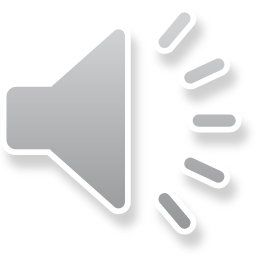 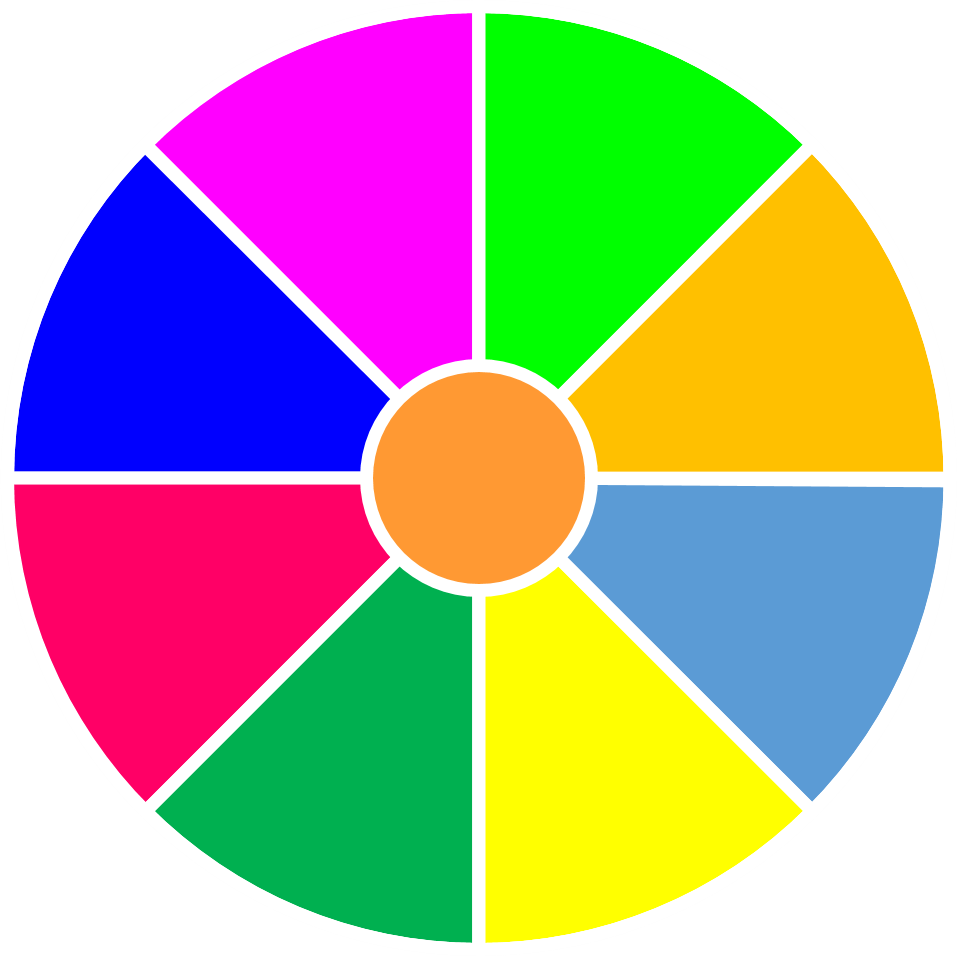 HOẠT ĐỘNG LUYỆN TẬP
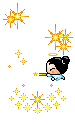 7
8
VÒNG QUAY 
MAY MẮN
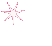 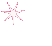 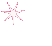 7
9
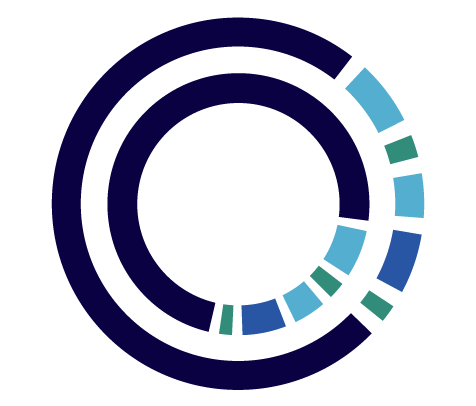 10
8
1
2
3
7
9
STOP
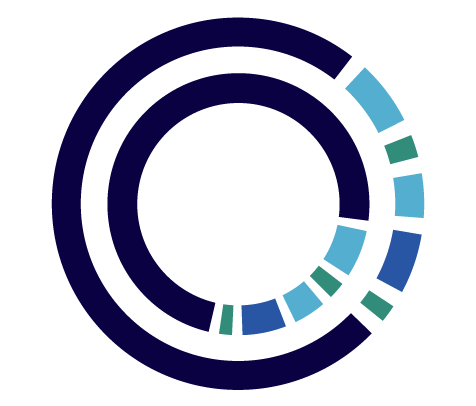 4
5
6
PLAY
Câu 1.Nhà Lý thành lập vào năm nào?
B. 1010
A. 1009
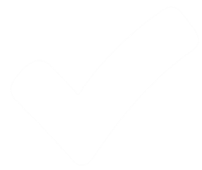 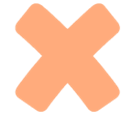 D. 1054
C . 1042
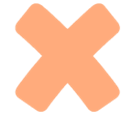 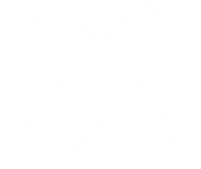 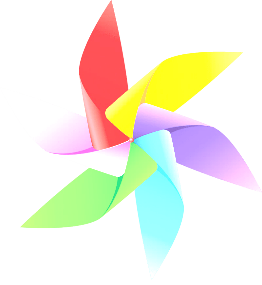 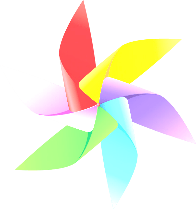 Sile chính
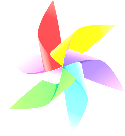 2. nhà Lý dời đô từ Hoa Lư về ….
A . Cổ Loa
B. Đại La
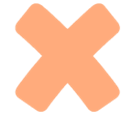 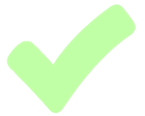 C. Phú Xuân
D. Đại Việt
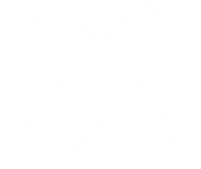 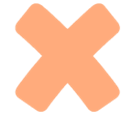 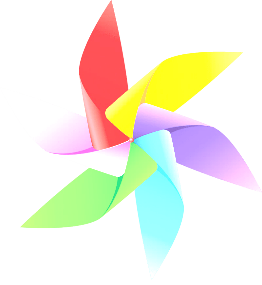 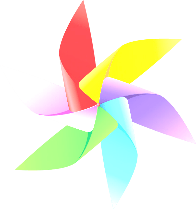 Sile chính
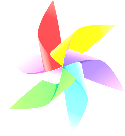 Câu 3. năm 1054 vua Lý Thánh Tông đổi tên nước là
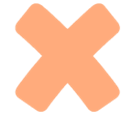 B. Vạn Xuân
A. Văn Lang
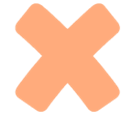 D. Đại Việt
C. Đại Cồ Việt
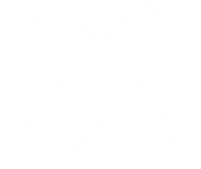 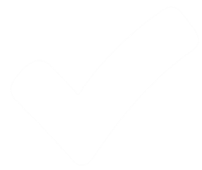 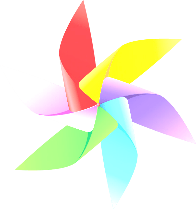 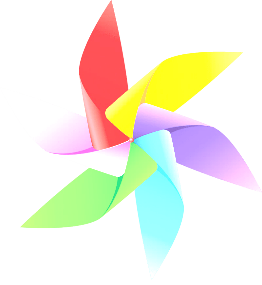 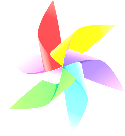 Sile chính
Câu 4.Bộ luật Hình thư của nhà Lý ban hành năm?
B. 1010
A. 1009
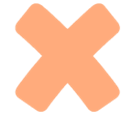 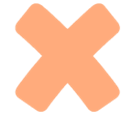 D. 1054
C. 1042.
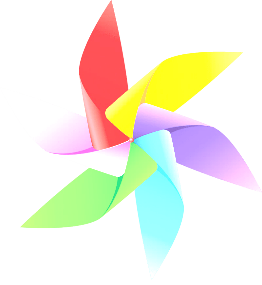 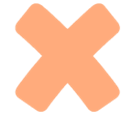 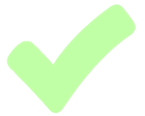 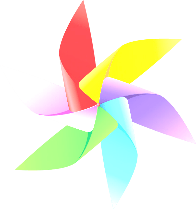 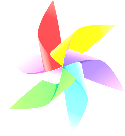 Sile chính
Câu 5.Quân đội nhà Lý thực hiện theo chính sách nào?
B. Ngụ binh ư nông
A. Cấm quân
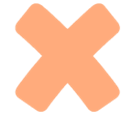 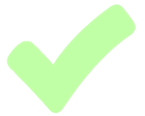 C. Quun địa phương
D. Giỏi võ.
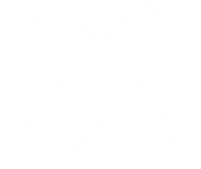 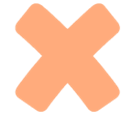 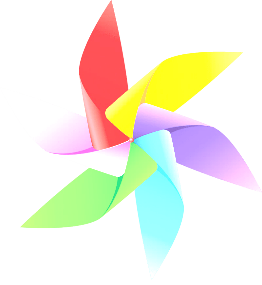 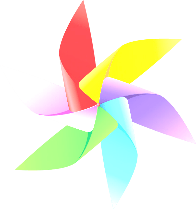 Sile
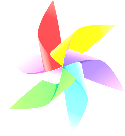 Câu 6. Đinh Bộ Lĩnh lập căn cứ của mình ở đâu để dẹp loạn 12 sứ quân?
Cổ Loa
B. Phong Châu
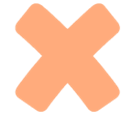 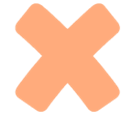 D. Hoa Lư ( Linh Bình)
C. Bạch Hạc
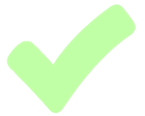 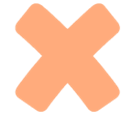 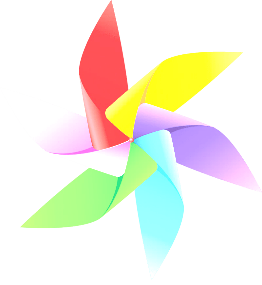 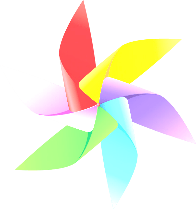 Sile chính
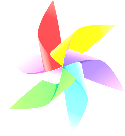 VẬN DỤNG: vẽ sơ đồ bộ máy nhà nước thời lý
*Trung ương:
* Địa Phương:
Bộ máy chính quyền thời Lý.
*Trung ương:
VUA
QUAN ĐẠI THẦN
CÁC QUAN VÕ
CÁC QUAN VĂN
* Địa Phương:
Đó là chính quyền quân chủ nhưng khoảng cách giữa chính quyền với dân, giữa vua với dân chưa phải là xa lắm. Nhà Lý luôn coi dân là gốc rễ sâu bền.
24 LỘ, PHỦ
HUYỆN
HƯƠNG XÃ
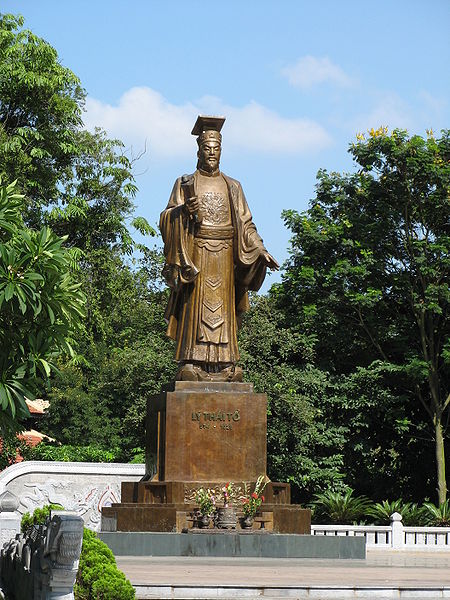 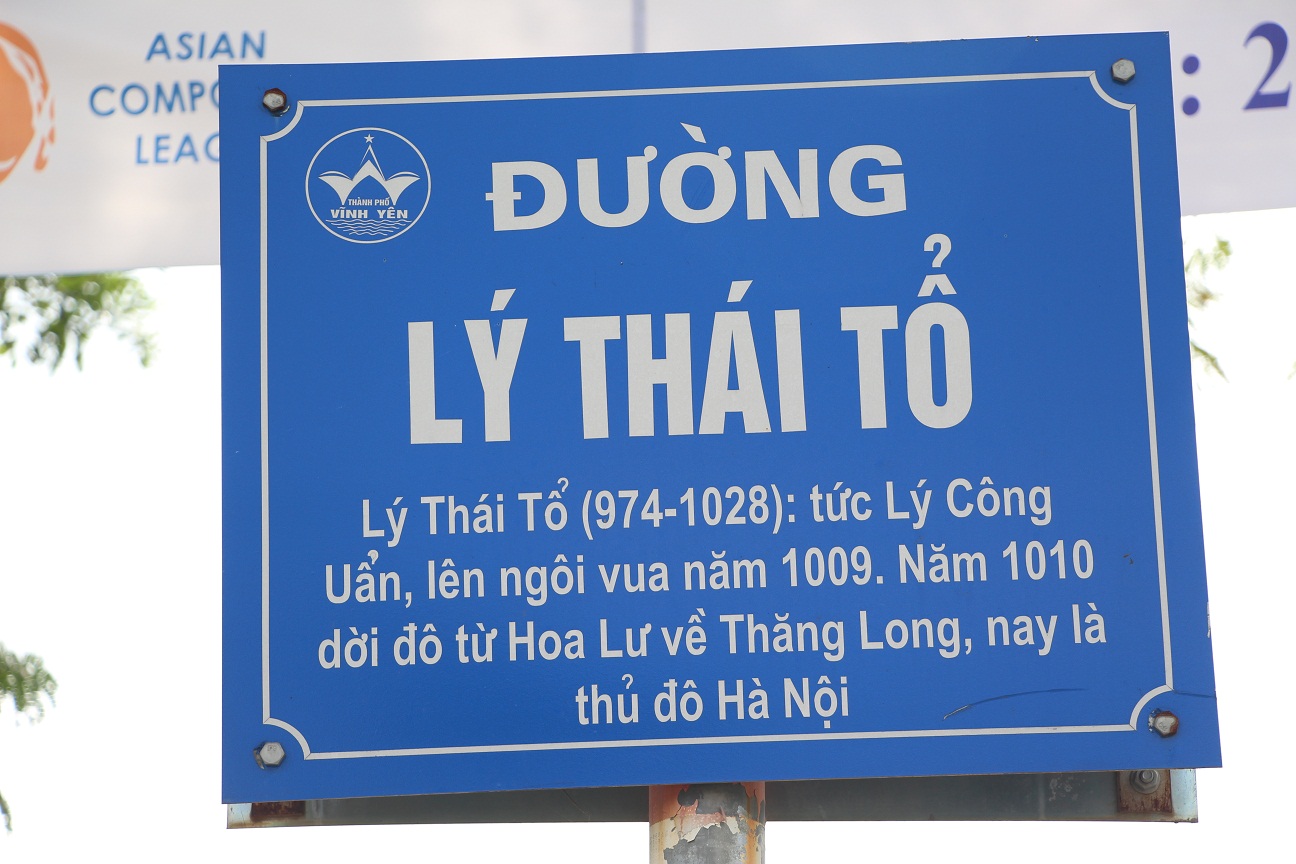 Tượng vua Lí Công Uẩn (Lý Thái Tổ) tại Hồ Hoàn Kiếm, Hà Nội (dựng năm 2004).
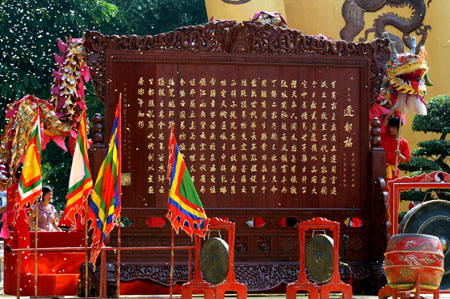 HÌNH ẢNH VỀ ĐẠI LỄ NGHÌN NĂM VĂN HIẾN
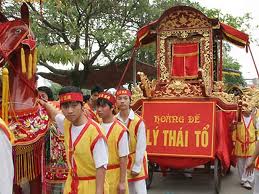 Chiếu dời đô được đặt ở vườn hoa Lí Thái Tổ- Ba Đình- Hà Nội
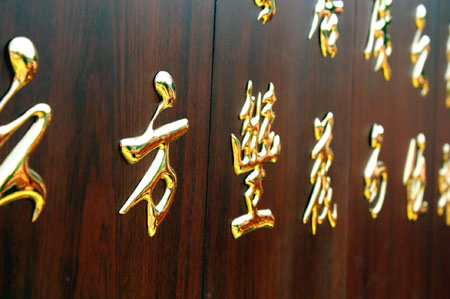 1010-2010
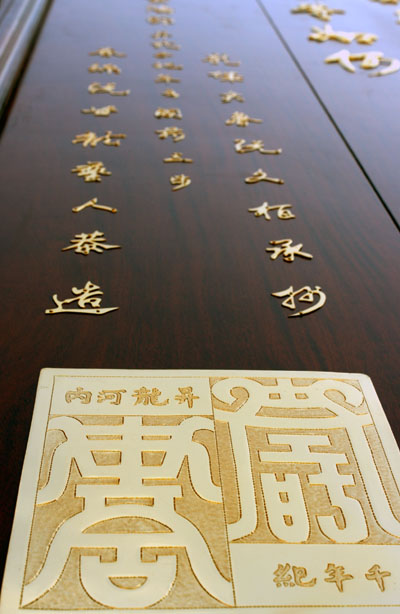 Hoàng Thành Thăng Long được Unesco công nhận là di sản văn thế giới nhân dịp khai mạc Đại lễ nghìn năm Thăng Long.
214 chữ đều được mạ vàng
Mỗi chữ cao 2cm
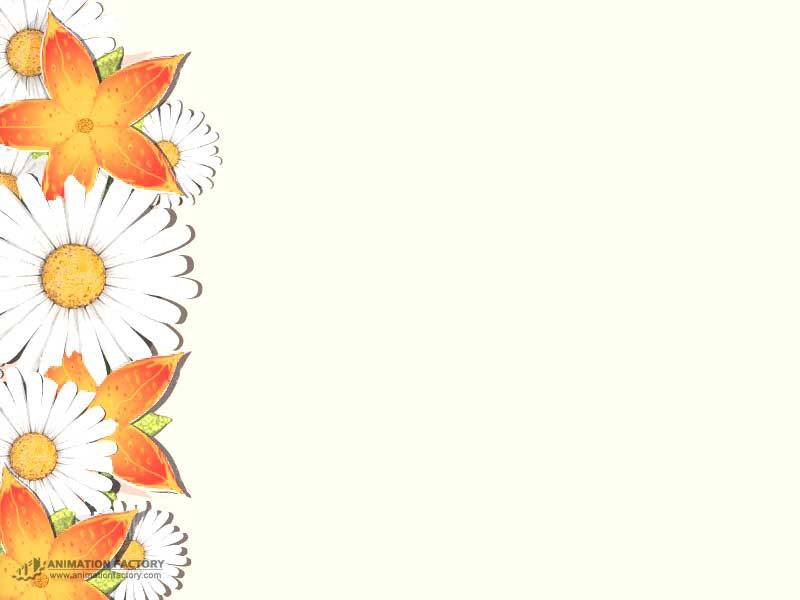 CHÀO CÁC EM, HẸN GẶP LẠI
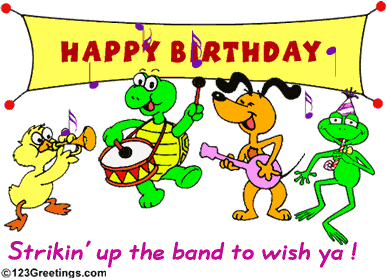